Announcements:
Project 1 is out:   part I due Apr. 13.   
Please come to section on Friday at 11:30am
Control Hijacking
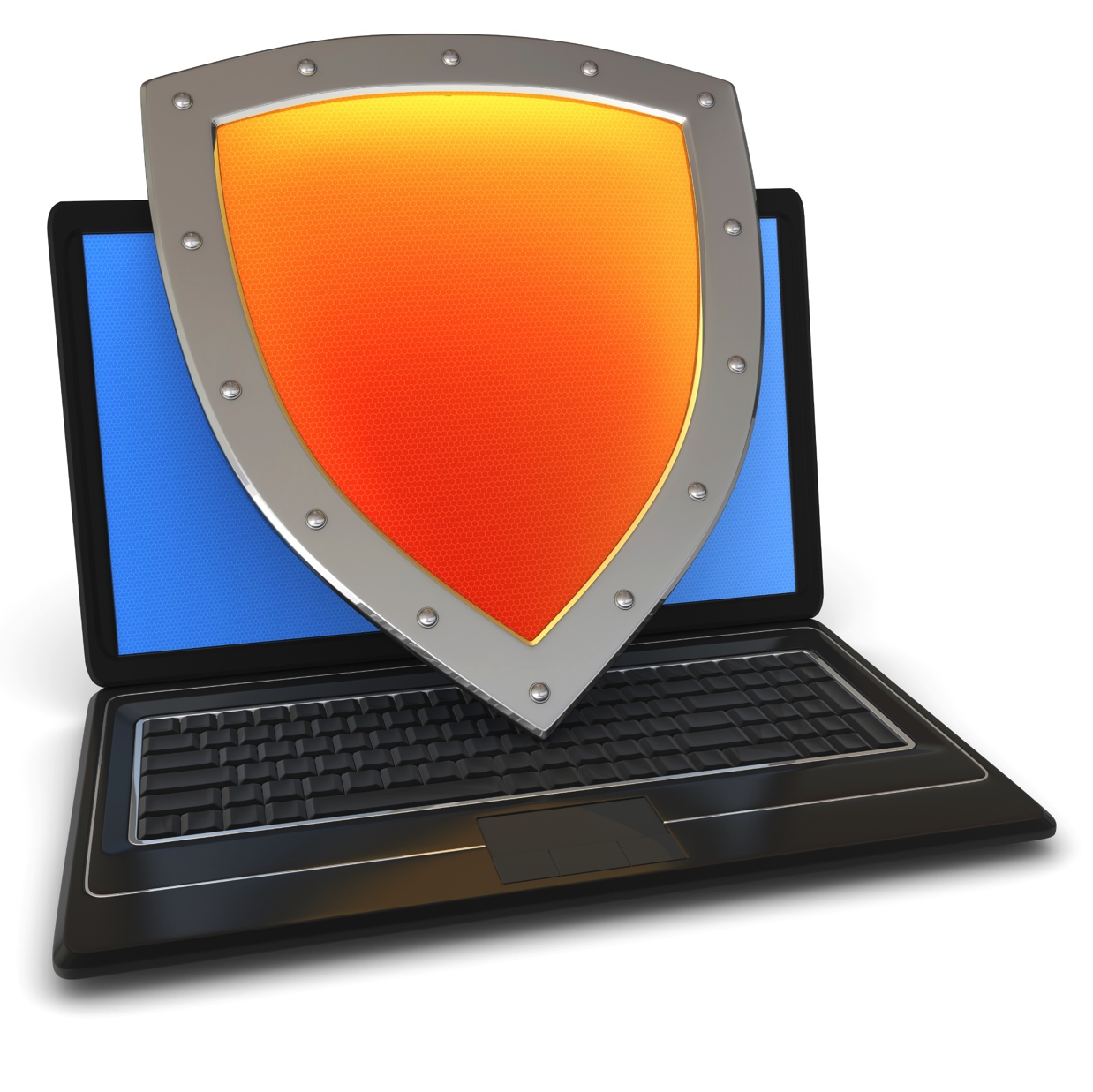 Basic Control Hijacking Attacks
Control hijacking attacks
Attacker’s goal:
Take over target machine     (e.g.  web server)
Execute arbitrary code on target by hijacking application control flow
Examples:
Buffer overflow and integer overflow attacks
Format string vulnerabilities
Use after free
First example:   buffer overflows
Extremely common bug in C/C++ programs.
First major exploit:  1988 Internet Worm.   Fingerd.

Whenever possible avoid C/C++
Often cannot avoid C/C++ :
Need to understand attacks and defenses
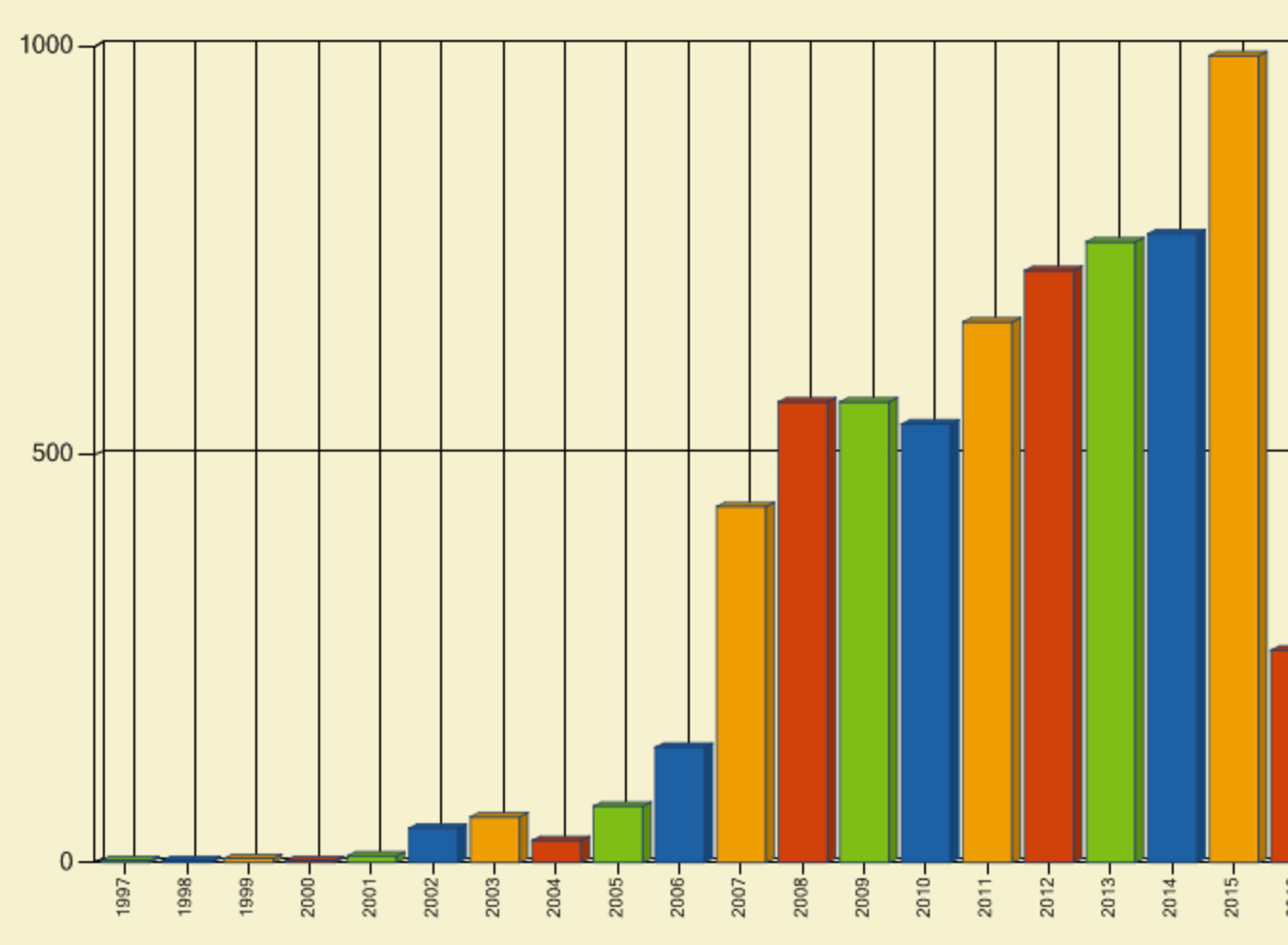 Feb. 2024:  White House support for memory safety
Source:  web.nvd.nist.gov
What is needed
Understanding C functions, the stack, and the heap.
Know how system calls are made
The exec() system call
Attacker needs to know which CPU and OS used on the target machine:
Our examples are for  x86-64  running  Linux or Windows
Details vary slightly between CPUs and OSs:
Stack Frame structure     (Unix vs. Windows,    x86 vs. ARM)
Little endian vs. big endian
Linux process memory layout  (x86-64)
0x0000 7FFF FFFF FFFF
(128 TB)
user stack
%rsp
(stack pointer)
(esp in 32-bit mode)
shared libraries
0x0000 7F1F6 XXXX XXXX
run time heap
text and data
Loaded from executable
0x0000 0000 0040 0040
unused
0
[Speaker Notes: Space above 0x0000 7FFF FFFF FFFF is non canonical until 0xFFFF 7FFF FFFF FFFF after which is OS.]
Stack Frame
high
arguments
return address
rbp
stack base pointer
exception handlers
Stack
Growth
local variables
callee saved registers
rsp
low
(esp in 32-bit mode)
[Speaker Notes: rbp:   base pointer register]
What are buffer overflows?
Suppose a web server contains a function:
void func(char *str) {   char buf[128];
   strcpy(buf, str);	do-something(buf);}
After func() is called stack looks like:
argument:   str
return address
stack base pointer
char buf[128]
rsp
What are buffer overflows?
What if  *url   is  144 bytes long?   
After   strcpy:
void func(char *url) {   char buf[128];
   strcpy(buf, url);	do-something(buf);}
argument:   str
return address
Poisoned return address!
 
Problem:        no bounds checking in  strcpy()
stack base pointer
*str
char buf[128]
rsp
Basic stack exploit
Stack
high
Program P
Suppose    *url     is such that        after  strcpy  stack looks like:
Program P:    exec(“/bin/sh”)


When   func()   exits,  the user gets shell  !
Note:  attack code P runs in stack.
(exact shell code by Aleph One)
return address
char buf[128]
low
[Speaker Notes: Aleph one:  Elias Levy, moderator of Bugtraq and founder of SecurityFocus.     Phrack 49, 1996.]
Stack
The NOP slide
high
Program P
Problem:   how does attacker 	      determine ret-address?

Solution:   NOP slide
Guess approximate stack state when func() is called
Insert many NOPs before program P:
	nop (0x90) ,     xor eax,eax  ,     inc ax
NOP Slide
return address
char buf[128]
low
Details and examples
Some complications:
Program   P  should not contain the ‘\0’  character.
Overflow should not crash program before  func()  exits.
(in)Famous remote stack smashing overflows:
Overflow in Windows animated cursors (ANI).     LoadAniIcon()
Buffer overflow in Symantec virus detection  (May 2016)
	overflow when parsing PE headers … kernel vuln.
[Speaker Notes: Animated cursor on web page or email message would result in arbitrary code execution.   Used for rendering cursors, animated cursors, and icons.
Symantec:  https://bugs.chromium.org/p/project-zero/issues/detail?id=820]
Many unsafe libc functions
strcpy (char *dest,  const char *src)
	strcat (char *dest, const char *src)
	gets (char *s)
	scanf ( const char *format, … )           and many more.
“Safe” libc versions  strncpy(), strncat()  are misleading
e.g.  strncpy()   may leave string unterminated.
Windows C run time  (CRT):
strcpy_s (*dest, DestSize, *src):   ensures proper termination
Heaporstack
FuncPtr
buf[128]
Buffer overflow opportunities
Exception handlers:     (… more on this in a bit)
Overwrite the address of an exception handler in stack frame.

Function pointers:    (e.g.  PHP 4.0.2,   MS MediaPlayer Bitmaps)

Overflowing  buf  will override function pointer.
Longjmp buffers:  longjmp(pos)         (e.g. Perl 5.003)
Overflowing buf next to pos overrides value of pos.
[Speaker Notes: Windows media player bitmaps  (skins) – heap overflow,  Feb. 2006
setjmp – used for exception handling (jump to global error handling code in case of error).  Or for setting a checkpoint.]
Heap exploits:   corrupting virtual tables
Compiler generated function pointers  (e.g.  C++ code)






After overflow of  buf :
method #1
FP1
method #2
FP2
vptr
FP3
method #3
vtable
data
Object  T
NOPslide
shellcode
buf[256]
vtable
vptr
data
object T
An example:  exploiting the browser heap
Request web page
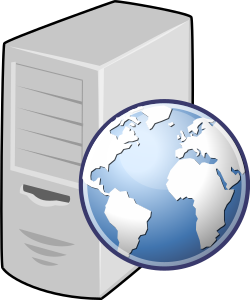 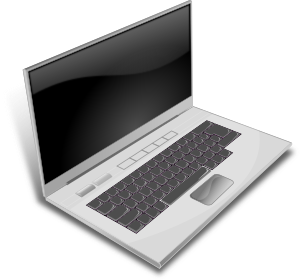 Web page with exploit
malicious web server
victim browser
Attacker’s goal is to infect browsers visiting the web site
How:  send javascript to browser that exploits a heap overflow
A reliable exploit?
<SCRIPT language="text/javascript">
	 shellcode = unescape("%u4343%u4343%...");    // allocate in heap
	 overflow-string = unescape(“%u2332%u4276%...”);
	 cause-overflow(overflow-string );        // overflow  buf[ ]
	</SCRIPT>

Problem:	attacker does not know where browser 	places shellcode on the heap
???
buf[256]
vtable
ptr
data
shellcode
Heap Spraying     [SkyLined]
Idea:	1. use Javascript to spray heap 				with shellcode  (and NOP slides)
		2. then point vtable ptr anywhere in spray area
heap
NOP  slide
shellcode
vtable
heap spray area
Javascript heap spraying
var  nop = unescape(“%u9090%u9090”)
		while (nop.length < 0x100000)  nop += nop;
		var shellcode = unescape("%u4343%u4343%...");
		var x = new Array ()
		for (i=0;  i<1000;  i++) {
			x[i] = nop + shellcode;
		}


	Pointing  function-ptr  almost anywhere in heap will 	cause shellcode to execute.
Ad-hoc heap overflow mitigations
Better browser architecture:
Store JavaScript strings in a separate heap from browser heap
OpenBSD and Windows 8 heap overflow protection:



In theory:  allocate every object on a separate page  (eFence, Archipelago’08)	⟹   not practical:  too wasteful in physical memory
prevents cross-pageoverflows
guard  pages (non-writable pages in virtual memory)
[Speaker Notes: eFence:  electric fence,  Linux debugging tool.   Also works against use after free by marking deallocated memory as not writable.   Not as good as Valgrind, but simpler.]
Finding overflows by fuzzing
To find overflow:
Run web server on local machine
Use AFL to issue malformed requests (ending with   “$$$$$” )
Fuzzers:  automated tools for this (next week)
If web server crashes,	search core dump for  “$$$$$” to find overflow location

Construct exploit    (not easy given latest defenses in next lecture)
[Speaker Notes: AFL:  American Fuzzy Lop]
Control Hijacking
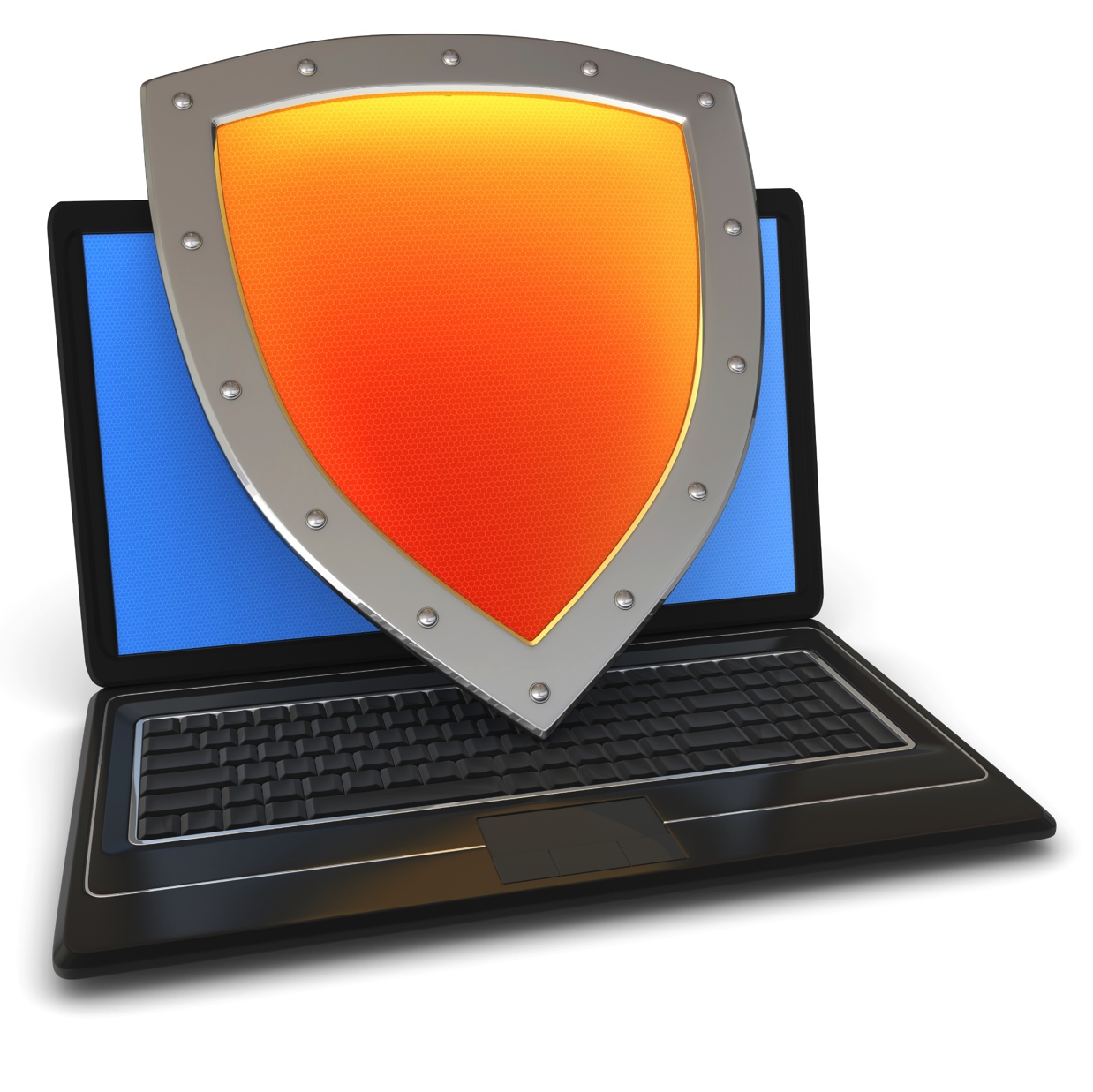 More Control Hijacking Attacks
More Hijacking Opportunities
Integer overflows:    (e.g.  MS DirectX MIDI Lib)
Double free:    double free space on heap
Can cause memory mgr to write data to specific location
Examples:    CVS server
Use after free:  using memory after it is freed
Format string vulnerabilities
Integer Overflows     (see Phrack 60)
Problem:    what happens when int exceeds max value?
int m;    (32 bits)             short s;    (16 bits)               char c;    (8 bits)
	c = 0x80 + 0x80 = 128 + 128		⇒     c = 0
	s = 0xff80 + 0x80			⇒     s = 0
	m = 0xffffff80 + 0x80			⇒     m = 0

Can this be exploited?
An example
void  func( char *buf1, *buf2,    unsigned int len1, len2) {
	char temp[256];
	if  (len1 + len2 > 256)   {return -1}	// length check
	memcpy(temp,  buf1,  len1);	// cat buffers
	memcpy(temp+len1,  buf2,  len2);
	do-something(temp); 	// do stuff
}
What if   len1 = 0x80,    len2 = 0xffffff80   ?
        ⇒   len1+len2 = 0
Second  memcpy()  will overflow heap !!
[Speaker Notes: Correct check should also check size of len1 and len2.]
An example:  a better length check
void  func( char *buf1, *buf2,    unsigned int len1, len2) {
	char temp[256];
	// length check
	if   (len1 > 256)   ||   (len2 > 256)   ||   (len1+ len2 > 256)
	         return -1;	
	memcpy(temp,  buf1,  len1);	// cat buffers
	memcpy(temp+len1,  buf2,  len2);
	do-something(temp); 	// do stuff
}
[Speaker Notes: Correct check should also check size of len1 and len2.]
Integer overflow exploit stats
Dec. 2020:   integer underflow in F5 Big IP   
	     if  (8190 − nlen <= vlen )     // length check
		return -1;
Source:  NVD/CVE
[Speaker Notes: nlen: current length of data in buffer.   vlen: length of data to add to buffer.    Problem:  nlen can be 8192.    (allocated buffer size is 8192)]
Format string bugs
Format string problem
int func(char *user)  {
			  fprintf(stderr, user);
			}
Problem:   what if   *user = “%s%s%s%s%s%s%s”  ??
Most likely program will crash:   DoS.
If not, program will print memory contents.  Privacy?
Full exploit using   user = “%n”
Correct form:     fprintf( stdout, “%s”, user);
Vulnerable functions
Any function using a format string.

Printing:
	printf, fprintf, sprintf, …
	vprintf, vfprintf, vsprintf, …

Logging:
	syslog,  err, warn
Exploit
Dumping arbitrary memory:
Walk up stack until desired pointer is found.
printf( “%08x.%08x.%08x.%08x|%s|”)


Writing to memory:
printf( “hello %n”, &temp)   --   writes ‘6’ into temp.
printf( “%08x.%08x.%08x.%08x.%n”)  --  difficult to exploit
Use after free exploits
High impact security vulns. in Chrome 2015 – 2020    (C++)
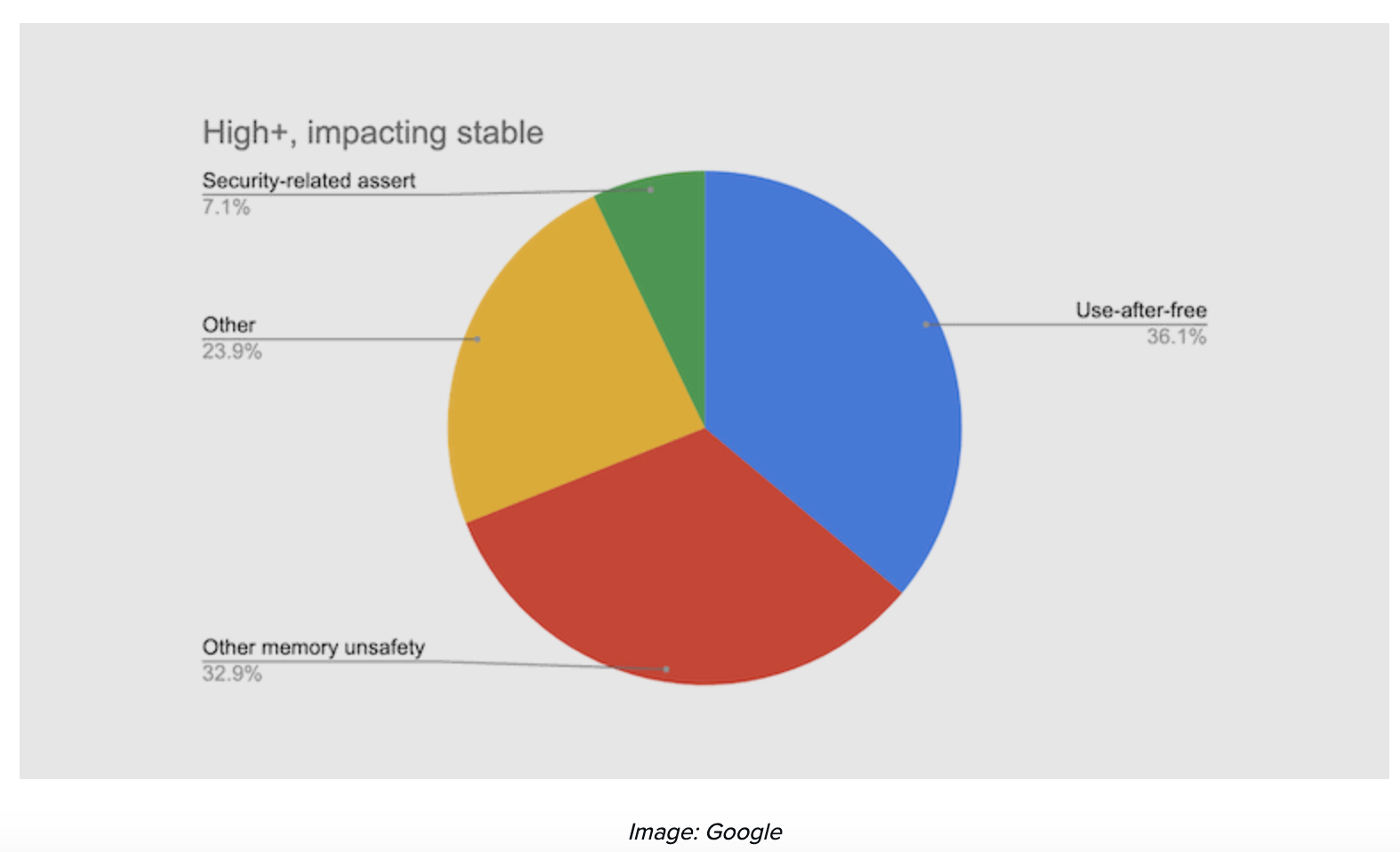 70% due to memory management bugs
IE11 Example:   CVE-2014-0282  (simplified)
(IE11 written in C++)
<form id="form">   <textarea id="c1" name="a1" ></textarea>   <input      id="c2" type="text" name="a2” value="val"> 
</form>

<script>
    function changer() {
        document.getElementById("form").innerHTML = ""; 
        CollectGarbage();           // erase  c1 and c2 fields
    } 

    document.getElementById("c1").onpropertychange = changer; 
    document.getElementById("form").reset(); 
</script>
Loop on form elements:
      c1.DoReset() 
      c2.DoReset()
[Speaker Notes: c1.doReset()  causes changer() to be called and free object c2.]
What just happened?
c1.doReset()  causes changer()  to be called and free object c2
object  c2
doSomething
FP1
doReset
FP2
vptr
FP3
doSomethingElse
vtable
data
What just happened?
c1.doReset()  causes changer()  to be called and free object c2
object  c2
FP1
ShellCode
FP2
vptr
FP3
Use after free !
vtable
data
Suppose attacker allocates a string of same size as vtable
When  c2.DoReset()   is called,  attacker gets shell
The exploit
<script>
    function changer() {
        document.getElementById(”form").innerHTML = ""; 
        CollectGarbage(); 

        --- allocate string object to occupy vtable location ---
    } 

    document.getElementById("c1").onpropertychange = changer; 
    document.getElementById("form").reset(); 
</script>
Lesson:  use after free can be a serious security vulnerability !!
Next lecture …
DEFENSES
[Speaker Notes: Defense against use after free from Usenix Security 2021:   https://www.usenix.org/conference/usenixsecurity21/presentation/wickman]
THE  END
References on heap spraying
[1]		Heap Feng Shui in Javascript,		by A. Sotirov,     Blackhat Europe 2007

[2]		Engineering Heap Overflow Exploits with JavaScript		M. Daniel, J. Honoroff, and C. Miller,    WooT 2008

[3]		Interpreter Exploitation: Pointer inference and JiT spraying,  		by Dion Blazakis